Муниципальное казенное общеобразовательное учреждение средняя общеобразовательная школа пгт Даровской Кировской области
Проектирование учебно-методического сопровождения курса «Биология-Химия» в профильных группах в условиях перехода на новый ФГОС
Работу выполнили:
учитель биологии Поздеева СА
 учитель химии Подсухина Е.В
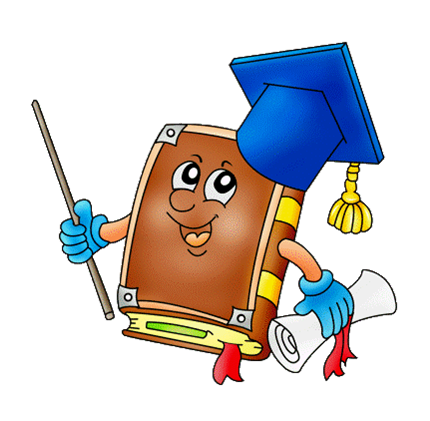 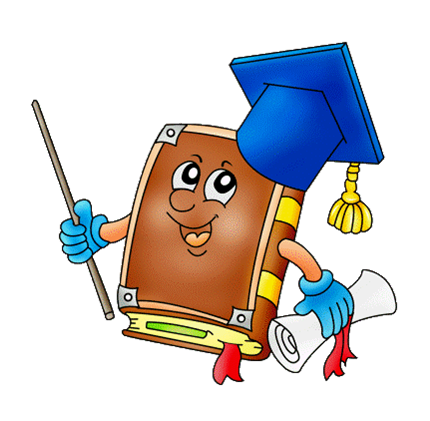 ЦЕЛЬ
создать условия для осуществления профильного обучения по курсу «Биология- химия», ориентированного на удовлетворение познавательных запросов, интересов, развитие способностей и склонностей учеников через разработку и апробирование учебно - методического сопровождения
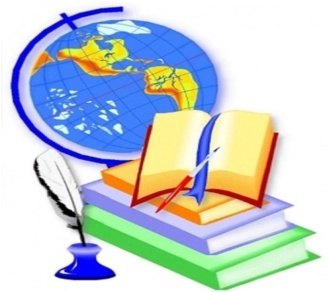 ЗАДАЧИ
Разработать и апробировать образовательные программы для ПП и ПО, рабочих программ для профильного обучения;  программ элективных курсов;

Проанализировать содержание учебных пособий на профильном уровне;

Выбрать оптимальные формы, методы и средства
    обучения;

Разработать систему занятий для подготовки к ЕГЭ
ИДЕЯ ИЗМЕНЕНИЙ СОСТОИТ В РАЗВИТИИ
 СУБЪЕКТНОГО ОПЫТА ШКОЛЬНИКОВ через
ориентированное обучение
  использование педагогических
      технологий
   дополнительные курсы
   индивидуализация обучения
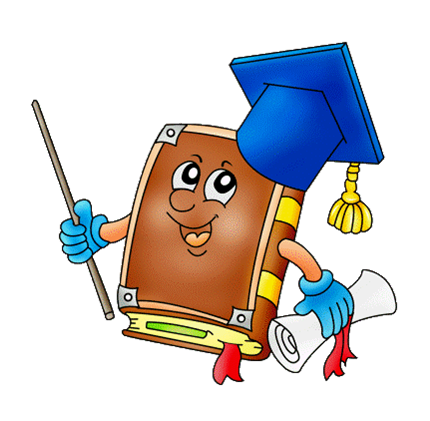 НОВИЗНА ОПЫТА
Преподавание предмета на более высоком уровне обеспечивает большую  возможность учащимся для поступления в учебные заведения
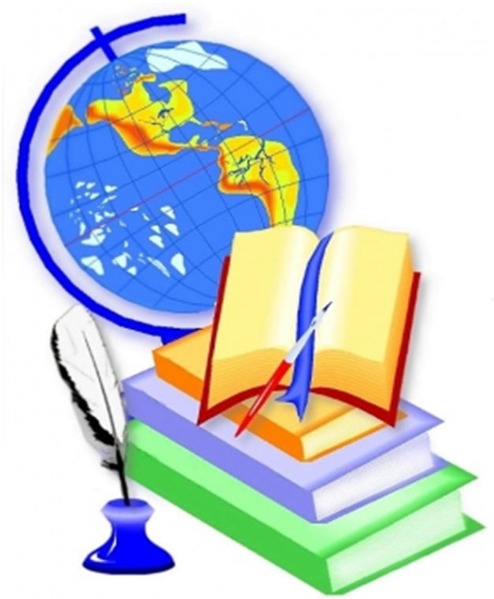 РЕЗУЛЬТАТЫ ИЗМЕНЕНИЙ
Повышение интереса к химико-биологическому профильному обучению
Повышение количества учащихся, поступающих на химико-биологические специальности
Мотивация на получение знаний, заинтересованность в результате
Стабильные  результаты обучения и профессионального выбора учащихся
Определение целевого компонента, форм, методов, технологий профильного обучения
СТРУКТУРА И СОДЕРЖАНИЕ ПРОФИЛЬНОГО ОБУЧЕНИЯ
предпрофильная                  элективные
     подготовка                             курсы



                    
                 профильные, базовые
                  общеобразовательные
                            предметы
ПРЕДПРОФИЛЬНАЯ ПОДГОТОВКА
Курсы по выбору
Химия вокруг нас        
Здоровье и окружающая среда
Экологическая безопасность человека
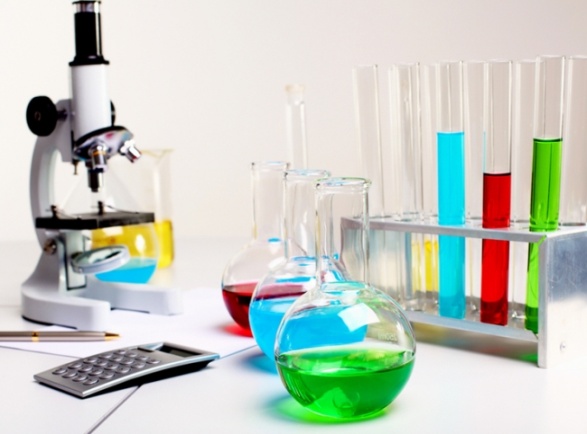 ПРОФИЛЬНОЕ ОБУЧЕНИЕ
10 класс-биология, химия - 3 часа
11 класс биология, химия - 3 часа
Элективные курсы:
«Биология растений, грибов, лишайников»,
 «Популярная генетика человека»,
«Некоторые вопросы общей химии»;
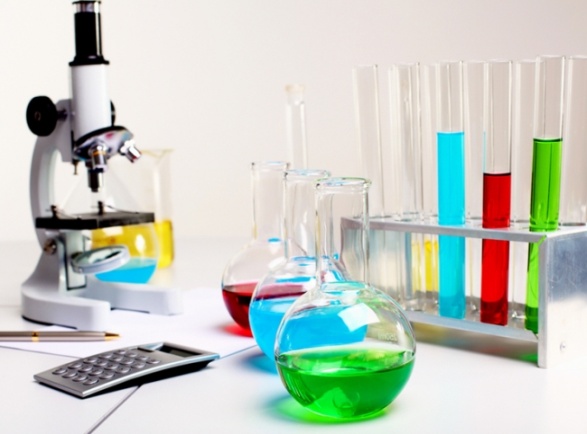 ПРОГРАММЫ ПРОФИЛЬНОГО ОБУЧЕНИЯ
Создание рабочих программ к учебнику химия профильного уровня под редакцией 
    Н.Е Кузнецовой, биологии под редакцией           В.Г Дымшица

Разработка программ и обновление содержания элективных курсов, курсов по выбору
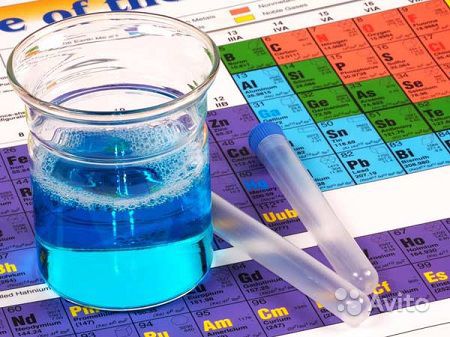 ПЕДАГОГИЧЕСКИЕ ТЕХНОЛОГИИ
Лекционно-семинарские технологии
Проблемное обучение
Технология 
проектов
Формирующее оценивание
Технология критического мышления
Информационные технологии
ИНФОРМАЦИОННЫЕ ТЕХНОЛОГИИ
Презентации
Готовые учебные и демонстрационные программы
Проверка знаний на уроке (тесты)
Проектная деятельность
Внеурочная деятельность
 2011-2012г    Победитель районного  фестиваля инновационных проектов по теме  «Использование современных технологий в преподавании предметов естественного цикла» , где обобщен опыт по использованию икт- технологий  на уроках
АКТИВНЫЕ  ФОРМЫ ОБУЧЕНИЯ
УРОК- СЕМИНАР
УРОК- ЛЕКЦИЯ
УРОК- ПРАКТИКУМ
УРОК- ПРОЕКТ
УРОК- КОНСУЛЬТАЦИЯ
УРОК- ЗАЧЕТ
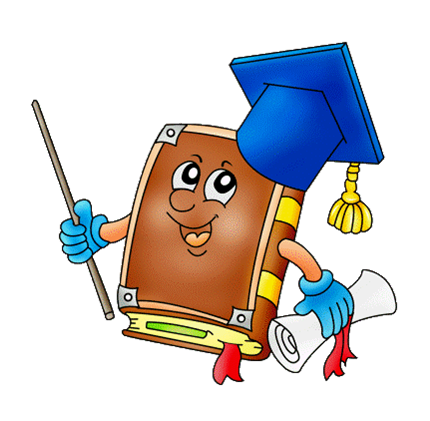 СЕМИНАРЫ
ФОРМА КОЛЛЕКТИВНОЙ

 САМОСТОЯТЕЛЬНОЙ ДЕЯТЕЛЬНОСТИ
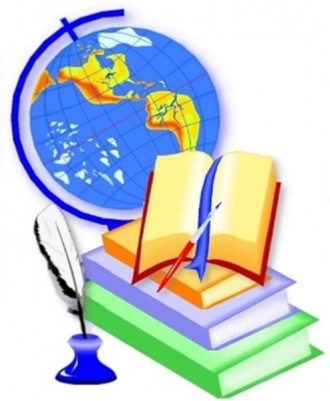 ОТКРЫТЫЕ УРОКИ
Уроки-семинары по темам «Сравнительная характеристика металлов и неметаллов и их соединений», «Происхождение жизни на Земле»
Урок- в «Дни информационных технологий в образовании Кировской области» для учителей района, тема «Алюминий - химический элемент и простое вещество», «Строение и функции прокариотической клетки»
Урок по теме «Угольная кислота и ее соли»- для РМО
Урок по теме «Алкины»- для директоров района
Обобщающий урок по экологии «Свалка по имени Земля»
Всероссийский фестиваль «Открытый урок» по теме «Биотические факторы среды»
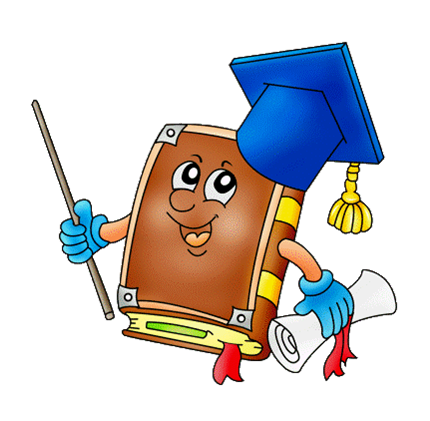 ВНЕУРОЧНАЯ ДЕЯТЕЛЬНОСТЬ
ОЛИМПИАДЫ
КРУЖКИ
КОНКУРСЫ
ПРЕДМЕТНЫЕ НЕДЕЛИ
ИССЛЕДОВАТЕЛЬСКАЯ И ПРОЕКТНАЯ ДЕЯТЕЛЬНОСТЬ
ЭЛЕКТИВНЫЕ КУРСЫ
ПОБЕДИТЕЛИ КОНКУРСОВ
2011 год  Интернет-конкурс « Природа родного края», Торощина А. (10 класс), 2 место
2012 год межрайонная научно-практическая конференция исследовательских и проектных работ , г. Котельнич, Торощина А. (11 класс), 2 м.
2013 год Всероссийский конкурс «Человек и природа»   10 класс: Холманских М.- Диплом за 1 место в районе; Подсухина Ю.- Диплом за 2 место в районе, Тарасов А.- Диплом за 3 место в районе
11 класс – Вырасткова К.- Диплом 3 степени  в области,  конкурс «Гелиантус»
2015- районный конкурс творческих работ: победители:                     Некрасова А, Помелова Мария(11 кл.)
ПРЕДМЕТНЫЕ ОЛИМПИАДЫ
2011г –призер муниципального этапа- Поздеева А.
(11 кл.)
2011год- победители муниципального этапа
 Поздеева А, (11кл), Торощина А, (10 кл.)
2012 год- призеры муниципального этапа
Торощина А. (11 кл); Холманских М, (10 кл.)
2013 год- призеры муниципального этапа
Лянгузова З.(11 кл.); Мочалов А. (10 кл.)
2014г- победители муниципального этапа-
Авдеева Ю. (10 кл.), Мочалов А. (11 кл.), призеры:
Долгополова Ю., Котельникова А.(10 кл)
РЕЗУЛЬТАТЫ  ЕГЭ  (ХИМИЯ)
РЕЗУЛЬТАТЫ ЕГЭ (БИОЛОГИЯ)
УЧЕБНЫЕ ЗАВЕДЕНИЯ
2011 год – КГМА (6), ВятГУ (1)
2012 год –КГМА (1), КГСХА (2), медколледж (2)
2013 год –КГМА(2), Йошкар-Олинская ГСХ А (2),    ВятГУ (3 )
2014 год- КГМА(1), ВГГУ(1) , медколледж (2), Пермская формацевтическая академия(1)
1) от профессиональных устремлений школьника и его планов на будущее: 2) будет ли он продолжать профильное изучение отдельных предметов в специализированном учебном заведении; 3) будет ли изучаемый предмет служить для него средством изучения другой предметной области; 4 ) собирается ли выпускник использовать знания в практической деятельности сразу после окончания школы.
ОТ ЧЕГО ЗАВИСИТ ВЫБОР ПРОФИЛЯ?
ВЫБОР ПРОФИЛЯ - ЭТО ШАГ ВО ВЗРОСЛУЮ ЖИЗНЬ!
Спасибо за внимание!
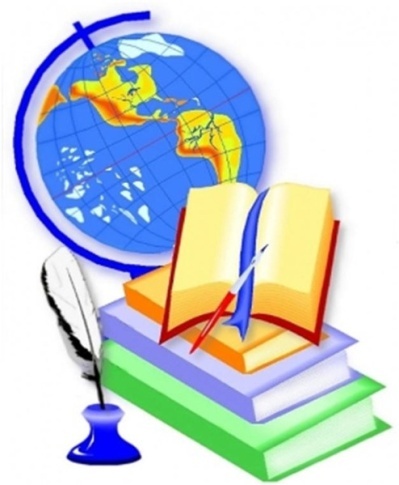